Авторитет родителей. Из чего он складывается.
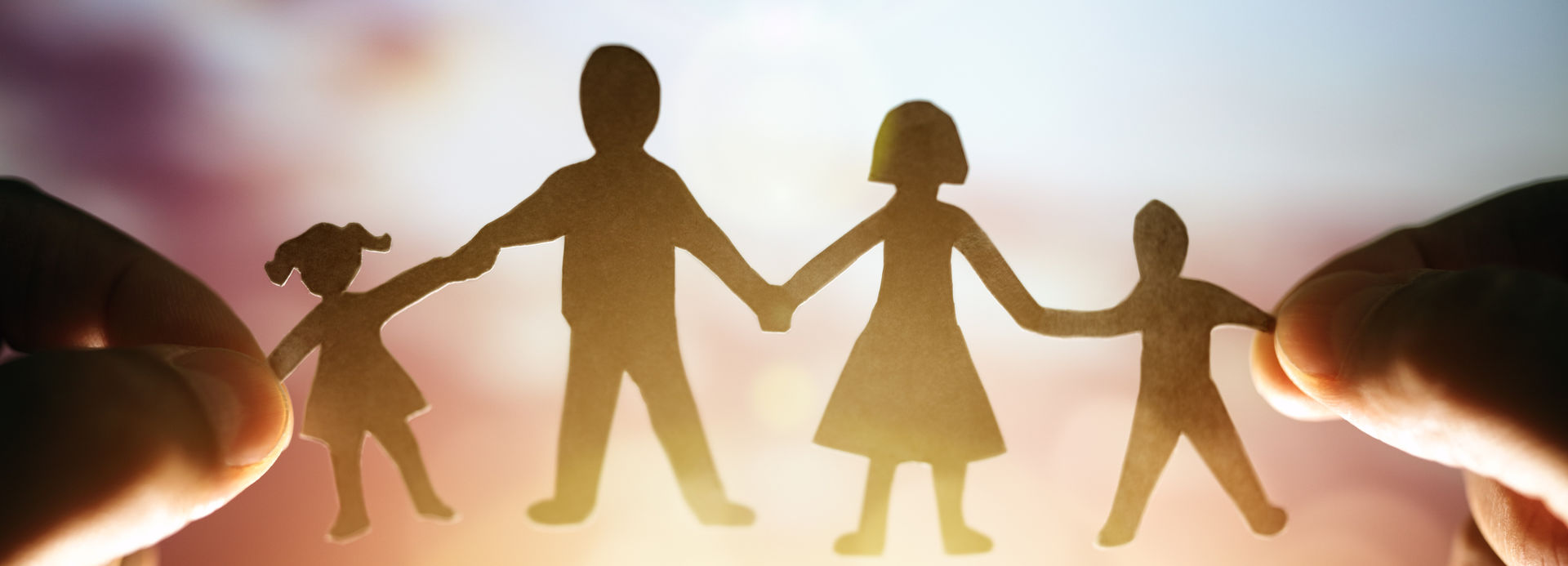 Подготовила:
социальный педагог
первой квалификационной
категории
Красуцкая С. О.
Авторитет – это свидетельство или мнение известного человека в деле науки, принимаемое слепо, на веру без проверки и рассуждений. (В.И. Даль)
Важным условием воспитания является родительский авторитет — влияние отца и матери на детей, основанное на знаниях, нравственных достоинствах, воспитывающее уважение к родителям.
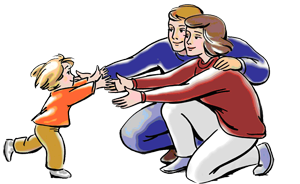 Какие же типичные ошибки мы совершаем при общении со своими детьми, и как их избежать?
Авторитет подавления. 
Если родители дома всегда сердиты, при всяком удобном и не удобном случае хватается за палку или ремень, на каждый вопрос отвечает грубостью, каждую вину ребенка отмечает наказанием, то это и есть авторитет подавления. Такой авторитет вызывает детскую ложь и человеческую трусость, и в то же время он воспитывает в ребенке жестокость.
Авторитет педантизма.
 Этот тип авторитета схож с предыдущим и направлен, прежде всего, на формирование у ребенка навыков безвольного подчинения. Все же, хочется надеяться, что родители делают это неосознанно. Методы, которые применяются для формирования этого типа авторитета, действительно очень педантичны: родители, как правило, не считаясь с мнением ребенка на этот счет, отдают приказания, которые он обязан беспрекословно выполнить. Мотивы для таких действий могут быть совершенно разные: порой родители просто боятся, что ребенок сам не в состоянии принять правильное решение, и поэтому дают ему «алгоритм действий», даже не выслушав его мнение по этому поводу, а порой родители просто стремятся лишний раз продемонстрировать свою власть перед своим чадом.
Авторитет назидания. 
В этом случае родители буквально заедают детскую жизнь бесконечными поучениями и назидательными разговорами. Вместо того чтобы сказать ребенку несколько слов, может быть, даже в шутливом тоне, родитель усаживает его против себя и начинает скучную и надоедливую речь. Такие родители уверены, что в поучениях заключается главная педагогическая мудрость. В такой семье всегда мало радости и улыбки. Родители изо всех сил стараются быть добродетельными, они хотят в глазах детей быть непогрешимыми. Но они забывают, что дети — это не взрослые, что у детей своя жизнь и что нужно эту жизнь уважать. Ребенок живет более эмоционально, более страстно, чем взрослый, он меньше всего умеет заниматься рассуждениями. Привычка мыслить приходит к нему постепенно и довольно медленно, а постоянные разглагольствования родителей, постоянное их зуденье и болтливость проходят почти бесследно в их сознании.
Авторитет демонстративной любви. 
Это у нас самый распространенный вид ложного авторитета. Многие родители убеждены: чтобы дети слушались, нужно, чтобы они любили, родителей, а чтобы заслужить эту любовь, необходимо на каждом шагу показывать детям свою родительскую любовь. Нежные слова, ласки, признания сыплются на детей в совершенно избыточном количестве. Если ребенок не слушается, у него немедленно спрашивают: «Значит, ты папу не любишь?» Родители ревниво следят за выражением детских глаз и требуют нежности и любви. Часто мать при детях рассказывает знакомым: «Он страшно любит папу и страшно любит меня, он такой нежный ребенок» Такая семья настолько погружается в море сентиментальности и нежных чувств, что уже ничего другого не замечает. Мимо внимания родителей проходят многие важные мелочи семейного воспитания. Ребенок все должен делать из любви к родителям. В этой линии много опасных мест. Здесь вырастает семейный эгоизм. У детей, конечно, не хватает сил на такую любовь. Очень скоро они замечают, что папу и маму можно как угодно обмануть, только нужно это делать с нежным выражением. Папу и маму можно даже запугать, стоит только надуться и показать, что любовь начинает проходить.
Авторитет доброты. 
Это самый неумный вид авторитета. В этом случае детское послушание также организуется через детскую любовь, но она вызывается не поцелуями и излияниями, а уступчивостью, мягкостью, добротой родителей. Папа или мама выступают перед ребенком в образе доброго ангела. Они все разрешают, им ничего не жаль, они не скупые, они замечательные родители. Они боятся всяких конфликтов, они предпочитают семейный мир, они готовы чем угодно пожертвовать, только бы все было благополучно. Очень скоро в такой семье дети начинают просто командовать родителями, родительское непротивление открывает самый широкий простор для детских желаний, капризов, требований. Иногда родители позволяют себе небольшое сопротивление, но уже поздно, в семье уже образовался вредный опыт.
Авторитет дружбы. 
Довольно часто еще и дети не родились, а между родителями есть уже договор: наши дети будут нашими друзьями. В общем это, конечно, хорошо. Отец и сын, мать и дочь могут быть друзьями и должны быть друзьями, но все же родители остаются старшими членами семейного коллектива, и дети все же остаются воспитанниками. Если дружба достигнет крайних пределов, воспитание прекращается, или начинается противоположный процесс: дети начинают воспитывать родителей. Такие семьи приходится иногда наблюдать среди интеллигенции. В этих семьях дети называют родителей Петькой или Маруськой, потешаются над ними, грубо обрывают, поучают на каждом шагу, ни о каком послушании не может быть и речи. Но здесь нет и дружбы, так как никакая дружба невозможна без взаимного уважения.
ПОМНИТЕ!!
Если дети живут с враждебностью, они учатся биться. 
Если дети живут со страхом, они учатся бояться.
Если дети живут с насмешкой, они учатся быть боязливыми. 
Если дети живут с завистью, они учатся разочарованию. 
Если дети живут с поощрением, они учатся доверию. 
Если детей учат делиться, они учатся быть щедрыми. 
Если дети живут в честности, они учатся быть правдивыми. 
Если дети живут в справедливости, они учатся быть справедливыми. 
Если дети живут в доброте и вежливости, они учатся уважать. 
Если дети живут в дружелюбности, они учатся понимать, что мир прекрасен!
СПАСИБО ЗА ВНИМАНИЕ!